Opravdu pomoci
Plzeň, RK SKIP 22.3.2022
Zlata Houšková
Pomoc uprchlíkům
Jak na to?
Co dělat? Ve hře je srdce (soucit, empatie, lidská solidarita, odhodlání, nadšení…) i rozum (hodnocení situace, analýza vlastních možností a podmínek, vědomí perspektiv, příčin a důsledků, alternativ…)
Čím se řídit? Jak rozhodnout, do čeho se pustit? Jaká má naše pomoc být?
Pomoc uprchlíkům
Okamžitá nebo promyšlená? Časově omezená, dlouhodobá, trvalá? Orientovaná na jednotlivce nebo na skupiny? „Dobrovolnická“ nebo odborná nebo dokonce systematická a systémová? Kam až můžeme, co už ne?   
     
Pomoci může to, co se obtížně rodí (nejen) v našem    knihovnictví cca dvě desítky let:
Pomoc (i) uprchlíkům
Rovný přístup = systémový rovný přístup osob se specifickými potřebami (zdravotně znevýhodněných, národnostních a jazykových menšin… migrantů) ke službám knihoven
Kdybychom tento princip v knihovnách už uplatňovali, byli bychom dnes schopni pomoc rychleji, snáze a relevantně…
Pomoc „dobrovolnická“
Zásadní je spolupráce s Centry a vedením obce (co je zapotřebí, co knihovna může poskytnout, jaké jsou záměry, kde vidí zřizovatel možnosti, kde potřebuje pomoci)
Je třeba počítat s dlouhodobějším trváním (ne nadšeně začít a pak zjistit, že nezvládáme, nemůžeme, nechceme…)
Čím disponujeme?
Dobrovolníci (pomoc Centrům, zřizovateli, dobrovolnictví v knihovně…)?
Dary (typu krabice od srdce ad.)?
Prostor (k ubytování? k aktivitám? pro partnery?…)?
Možnost/schopnost organizovat sbírky (finanční, oděvy, deky…)? 
Kontakty? Partnery? Technologie? Know-how?
Pomoc odborná (tj. nezastupitelná )
Informační?
Poradenská?
Poskytování sociálního kontaktu?
Aktivity (pro děti, matky s dětmi, seniory, ostatní) – vzdělávací, volnočasové…?
Výpůjční služby?
Jiné?
Informační a poradenská
Průběžně a důsledně sledovat, shromažďovat, třídit a poskytovat důležité informace, odkazy, weby, služby… pro migranty – elektronicky, event. ve formě letáků…
Znát a zprostředkovávat důležité kontakty pro základní poradenskou činnost, případně převzít některé kompetence (části poradenství pro migranty) – dohoda s Centry a zřizovatelem
Informační a poradenská
Informační a poradenské služby poskytované majoritě (dle potřeby) v plném rozsahu poskytovat i …uprchlíkům
Propagovat tuto a další pomoc knihoven plakátky, letáky a dalšími způsoby na relevantních místech
Aktivity (příklady)
Improvizovaná školka, škola (prostor), výuka češtiny (kdo, koho a jak!), vzdělávání (reálie ČR, seznámení s lokalitou, to, co pro majoritu?), volnočasové aktivity (výtvarné a rukodělné dílny, práce s jednoduchým českým textem, práce s ukrajinským textem, Bookstart, integrační aktivity, to, co pro majoritu…)

Víme opravdu (ptáme se?), co …migranti chtějí?
Aktivity
Spolupráce s ukrajinisty, s migranty samotnými (zvláště s pedagogy, psychology, knihovníky apod., případně s tlumočníky či rodilými mluvčími s delším pobytem v ČR…)
Spolupráce s ostatními knihovnami, se Slovanskou knihovnou NK ČR…
Spolupráce s krajanskými spolky a relevantními neziskovkami…
Spolupráce s orgány veřejné správy ad.
Co je obecně k dispozici (příklady)
Pexeso, materiály k výtvarným aktivitám s ukrajinskými či dvojjazyčnými texty, např. Malý tvořivec KTK SKIP (v krabicích od srdce…), mnoho použitelných běžných materiálů (stále vznikají nové) atd. atd.
Obrázkové knihy, překlady textů u knih s kratičkými texty
Česko-ukrajinské slovníčky, automatický překladač ČJ-UJ (MatFyz ČVUT), 
Texty v ukrajinštině on-line
Ukrajinské knihy a časopisy ve fondu (fyzická forma)?
…
Knihovnický portálhttps://ukrajina.knihovny.cz/
Aktivitou MZK, MKP a knihovny v Blansku vznikl portál pro knihovníky, učitele, lidi z neziskovek, který sdružuje odkazy na zajímavé, volně použitelné materiály
Rozcestník portálu Knihovny.cz
Časopis Kamarádi
Časopis pro vícejazyčnou výchovu a vzdělávání v oblasti národnostních menšin
Materiály volně ke stažení
Dům národnostních menšin o.p.s., Vocelova 602/3, 120 00 Praha 2Tel.: +420 221 419 802, +420 221 419 815Web: www.dnm-praha.eu
Mgr. Radek Novák, vedoucí knihovny, zástupce ředitele
Časopis Kamarádi
https://www.zaedno.org/home-kamaradi/645-ukrajinske-pohadky-a-pracovni-listy
https://www.facebook.com/zaedno.prague/posts/2213225892176348 
Ukrajinské číslo: https://www.zaedno.org/casopis/2022/kamaradi-1-2022?fbclid=IwAR0pFZpdiXTMdGVPZqWGrAhs3xI9o7zTJ7nfFipsL2RkY-j9RvU5cR0D29U
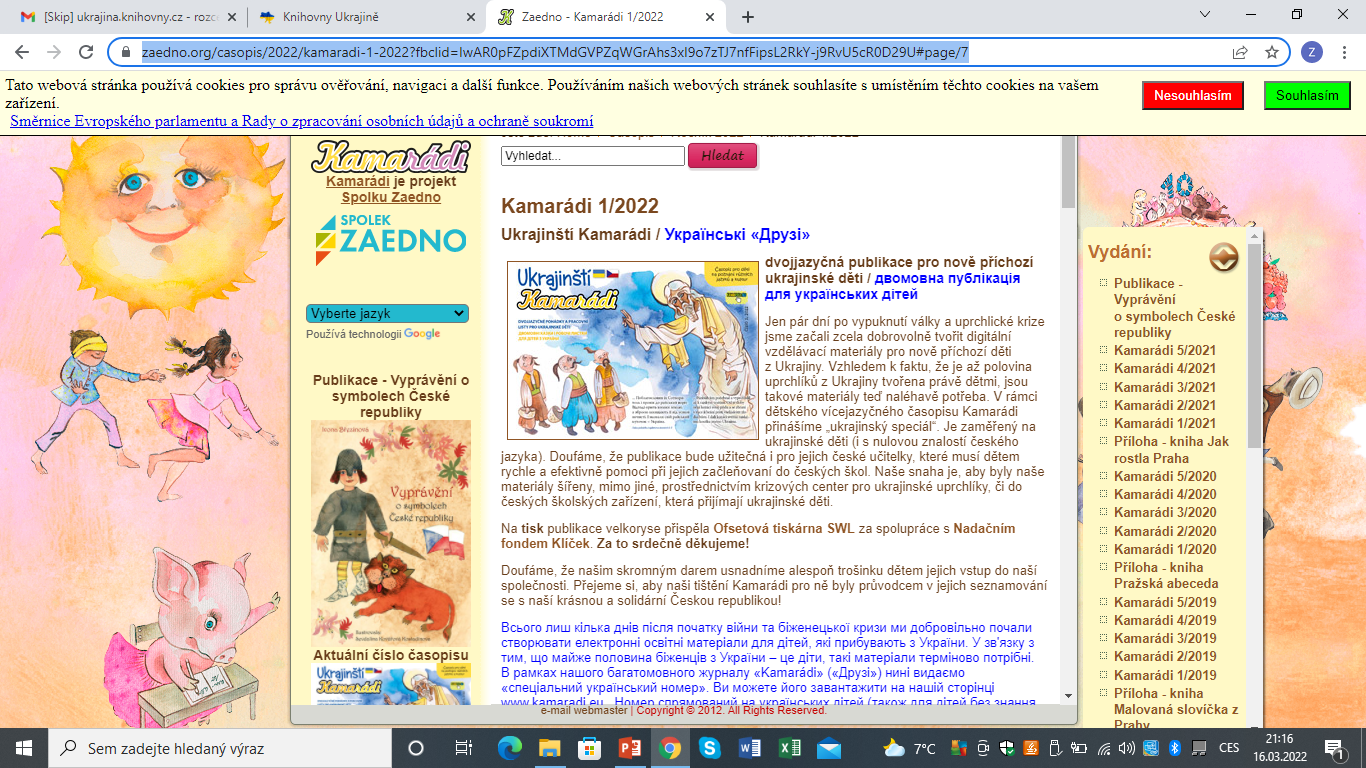 (Další) důležité weby
https://www.integracnicentra.cz/
https://www.pomahejukrajine.cz/
http://lekariproukrajinu.cz/
https://www.helpnet.cz/aktualne/nabidka-pomoci-spolku-osob-se-zdravotnim-postizenim-lidem-se-zdravotnim-postizenim
https://www.mpsv.cz/web/cz/pomoc-ukrajine
…
(Další) důležité weby
https://ipk.nkp.cz/pomoc-ukrajine
https://ipk.nkp.cz/odborne-cinnosti/interkulturni-knihovnictvi
https://koncepce.knihovna.cz/knihovny-pomahaji-ukrajine/
https://www.mzk.cz/ukrajina
https://www.skipcr.cz/odborne-organy/komise/komise-pro-zahranicni-styky/aktualne/sdileni-nametu-na-ruzne-formy-pomoci
https://www.mvk.cz/aktuality/knihovna-s-ukrajinou/
(Další) důležité weby
https://www.mkcr.cz/novinky-a-media/ministerstvo-kultury-zridilo-koordinacni-misto-pro-nabidky-a-poptavky-pomoci-ukrajine-v-rezortu-kultury-4-cs4621.html (ukrajina@mkcr.cz)
http://www.eblida.org/libraries-for-ukraine.html
IDU – mimořádný Newsletter: https://www.idu.cz/cs
http://www.eblida.org/news/eblida-newsletter-march-2022.html
A co ještě máme…
Standardy a metodiky k práci knihoven s osobami se specifickými potřebami:
Rovný přístup. Standard Handicap Friendly
Rovný přístup. Knihovna přátelská k seniorům
Rovný přístup. Knihovny a skupiny ohrožené sociálním vyloučením
Interkulturní knihovnictví
A co jsme už mít mohli…
Rovný přístup (nejen) k migrantům
Systematická a systémová, odborná, trvalá pomoc a služby
Koncepční, erudovaná, zajištěná, vybavená…
Dlouhodobá, systematická a funkční spolupráce s relevantními subjekty 
Propagace a dlouhodobě budované PR v obci/regionu
Pozitivní cestu ke společnému soužití
Interkulturní knihovnictví (=rovný přístup k národnostním a jazykovým menšinám)
https://ipk.nkp.cz/odborne-cinnosti/interkulturni-knihovnictvi
https://ipk.nkp.cz/odborne-cinnosti/interkulturni-knihovnictvi/letaky
Interkulturní knihovnictví - metodika
Interkulturní knihovnictví
Jádrem jsou služby pro nově příchozí migranty (sic!), kteří neovládají jazyk
usnadnit jim zabydlování v novém místě 
poskytovat prostor pro setkávání lidí s různým kulturním zázemím 
vzdělávat či podporovat ty, kteří jsou v těžké situaci
Cílové skupiny interkulturních služeb
etnické menšiny (i ty, které v dané lokalitě žijí déle a prostředí znají, udržují však odlišné kulturní zvyky nebo používají odlišný jazyk, např. někteří Romové)
již usazení migranti, ev. druhá či třetí generace, smíšené rodiny, cestovatelé, zahraniční studenti a další
Cílové skupiny interkulturních služeb
jednotlivci, kteří mají pochybnosti a obavy ze soužití s lidmi z odlišných kultur 
nuceně migrující (uprchlíci, žadatelé o azyl... – sic!): specifická skupina, nacházejí se v těžké životní situaci a mají další specifické potřeby
Interkulturní knihovnictví – využitelná doporučení
Je nutné opírat se o legislativní dokumenty, strategie a koncepce (např. Koncepce integrace cizinců), oficiální kulturní politiku ČR, Knihovní zákon, Koncepci rozvoje knihoven nebo doporučení mezinárodních knihovnických organizací (např. IFLA/UNESCO Manifest pro multikulturní knihovny…)
Obvyklé hlavní potřeby
osvojení lokálního jazyka 
zajištění bydlení, příjmů (zaměstnání), případně vzdělání 
orientace v novém prostředí 
navázání sociálních kontaktů 
PTEJME SE, CO POTŘEBUJÍ!!!
Interkulturní knihovnictví -– využitelná doporučení
Uživatele (s jakýmkoli znevýhodněním) podporujeme při překonávání bariér, ev. tyto bariéry zmenšujeme 
Veškeré aktivity musí vycházet z analýzy lokálních potřeb; je nezbytné znát důkladně poměry v místě působení knihovny
Interkulturní knihovnictví – využitelná doporučení
Informovanost majoritní společnosti a prostor pro vzájemný kontakt jsou pro bezproblémové soužití v dané lokalitě stejně důležité jako samotná snaha o začlenění ze strany menšiny
Interkulturní knihovnictví – využitelná doporučení
Společné rozhodování, diskuse, hledání konsensu vede k dobře přijímaným výsledkům i nalézání nových řešení 
V řešitelských týmech by měli být zastoupeni i ti, jichž se „to týká“ (nově příchozí; lidé, kteří neovládají český jazyk atd.) 
Společná cesta utužuje komunitu
Interkulturní knihovnictví
Role knihovny může být např. i v navržení formálních postupů či zajištění podmínek pro fungování skupiny
Vstřícná opatření ocení lidé z různých skupin (např. univerzálně srozumitelné piktogramy lidé s odlišným mateřským jazykem, ale i lidé s horším zrakem, neslyšící nebo děti…)
Interkulturní knihovnictví – využitelná doporučení
Knihovna by měla mít:
zpracovaná základní antidiskriminační opatření (ve formě dle vlastního uvážení)
koncepci definující i její cíle a priority, týkající se kulturní rozmanitosti
Interkulturní knihovnictví
Knihovna by měla mít:
informace zveřejněné (dostupné) srozumitelnou formou, v jednoduše srozumitelné češtině, podpořené obrázky a symboly a/nebo v překladech do cizích jazyků (sic!)
přihlášku dostupnou v překladech do cizích jazyků, ev. vyplněnou vzorovými údaji (sic!)
Interkulturní knihovnictví
Základní dokumenty knihovny nebo alespoň jejich sumarizace by měly být dostupné v překladech dle potřeb místní komunity (sic!)
Registrace do knihovny by měla být poskytována žadatelům o mezinárodní ochranu za zvýhodněnou cenu, případně zdarma (sic!)
Rovný přístup
Fond 
Služby 
Web 
Akce
Integrační aktivity
Relevantní MTZ
Fond a služby
Knihovna by měla vytvářet speciální fond pro uživatele s odlišným mateřským jazykem, jazykové a kulturní menšiny (sic!)
Pokud tento fond nabízí, měly by dokumenty být označeny srozumitelnou formou (např. piktogramy nebo barevnými štítky), měl by být dostupný seznam takových dokumentů (sic!)
Zvažuje-li se možná negramotnost či slabé čtenářské návyky v  komunitě, je třeba rozšířit nabídku netextových dokumentů či dokumentů v jednoduché češtině (sic!)
Vhodné typy dokumentů
Cizojazyčný fond (zastoupení jazyků by mělo odrážet jazykové znalosti a potřeby místní komunity) (sic!)
Publikace pro děti a mládež (velmi důležité) (sic!)
Učební materiály pro studium českého jazyka; materiály pro přípravu na zkoušku k získání pobytu a občanství (sic!)
Zdroje publikované v zemi pobytu i v zemi původu (sic!)
Vhodné typy dokumentů
Dvojjazyčné publikace (nabízí stejný text ve dvou jazycích) (sic!)
Jednoduché čtení v češtině (texty v jednoduchém jazyce s velkými písmeny přivítají i uživatelé s jinými obtížemi), komiksy a grafické novely… (sic!)
Informace o životě v ČR (např. ověřené prameny právních informací, informací o fungování sociálního či vzdělávacího systému atd.) (sic!)
Vhodné typy dokumentů
Audiální a audiovizuální materiály v češtině, elektronické dokumenty (pomoc pro nácvik porozumění slyšeného) (sic!)
Zahraniční noviny a časopisy, periodika zaměřená na migranty (např. Bulletin Slovo, dětský časopis Kamarádi a další) v tištěné i elektronické verzi (sic!)
Filmy a seriály s titulky ve více jazycích (sic!)

Fond je třeba průběžně aktualizovat
Fond - doplňování
Další dokumenty lze získávat formou MVS, spoluprací s knihovnami zahraničních institutů, akademickými či specializovanými knihovnami… (ale musí to být průběžné…)
Knihovna může vytvářet cirkulační fond vhodných dokumentů pro své pobočky nebo další spolupracující instituce (sic!)
Fond – doplňování
Publikace lze nakupovat na mezinárodních veletrzích, při zahraničních služebních cestách, konferencích…
Možná je spolupráce se zahraničními instituty, akademickými institucemi, zahraničními knihovnami, národnostními menšinami… 
V ČR existuje projekt doplňování cizojazyčné literatury do vybraných knihoven. Cílem je nákup literatury pro potřebu rozvoje jazykových dovedností obyvatel (cizojazyčná beletrie, populárně naučné literatura, jazykové příručky, slovníky…); nevztahuje se primárně na mateřské jazyky menšin žijících v ČR
Personál
By měl mít osvojena pravidla komunikace s lidmi, kteří neovládají (dobře) český jazyk (sic!)
Měl by ovládat na komunikační úrovni alespoň jeden cizí jazyk 
Všichni, kdo přicházejí do kontaktu s veřejností, by měli absolvovat kurz interkulturních kompetencí (sic!)
Je vhodné znát oblasti, v nichž se mohou vyskytnout kulturní odlišnosti, chovat se přívětivé, a být připraven reagovat na nenávistné či rasistické projevy (sic!)
Personál
Někdo z personálu musí být schopen podat informaci o tom, které integrační organizace, krajanské spolky, národnostní menšiny, zahraniční instituty, jazykové školy a další relevantní instituce fungují v dané lokalitě (sic!)
Pokud v místě žije početná jazyková skupina, měla by v knihovně být  pravidelně přítomna vyškolená osoba, která jazyk ovládá (sic!)
Personál
O problémech, různých postojích a možných zlepšeních  v kolektivu je třeba pravidelně diskutovat
V přístupu k problematice by měli být zaměstnanci v obecné rovině zajedno (dostatečný prostor aby se k problematice mohl každý vyjádřit a došlo k obecné shodě).
Management
by měl:
zajistit možnost odborných konzultací pro personál knihovny, případně pravidelné supervize
zajišťovat průběžné sledování změn v demografickém složení lokálního obyvatelstva a potřeby uživatelů, především těch v náročných životních situacích
Management
by měl:
znát cíle lokální integrační politiky a spolupracovat s místními organizacemi (sic!)
podporovat pracovní a studijní výjezdy zaměstnanců do zahraničí
Technické a materiální podmínky
Na počítačích pro veřejnost by měla být nastavena možnost změny klávesnice pro psaní v cizích jazycích (obrázky cizojazyčných variant klávesnice mohou být nakopírovány a k dispozici uživatelům pro lepší orientaci) (sic!)
Technické a materiální podmínky
Alespoň na omezeném počtu počítačů je vhodné nainstalovat výukové programy pro osvojení cizího jazyka. Ideálně je takový počítač zvukově oddělen od ostatních prostor a nabízí i možnost nácviku výslovnosti a poslechu (sic!)
V prostoru zvukově odděleném může být též počítač s možností telefonování přes internet (sic!)
Názorný a srozumitelný orientační systém
Označení knihovny z vnějšku nápisy v různých jazycích může působit přátelským dojmem a zároveň ujasňovat funkci budovy
Názorný a srozumitelný orientační systém
Pro usnadnění orientace v prostorách je vhodné použít piktogramy či další srozumitelná grafická označení (poslouží k orientaci i dalším uživatelům). Zásadní je jednoznačnost a srozumitelnost (v ideálním případě jsou piktogramy v knihovní síti jednotné) (sic!)
Orientační tabulky mohou být doplněny o překlady do cizích jazyků(sic!)
Názorný a srozumitelný orientační systém
Zájemci o služby knihovny musí mít možnost zorientovat se v prostoru a seznámit se s jejími jednotlivými částmi; k dispozici by měly být plánky knihovny s vysvětlivkami v cizích jazycích (sic!)
Nově registrovaným uživatelům je možné nabídnout exkurzi po knihovně (sic!)
Dostupný informační bod
V prostorách knihovny by měl být dobře dostupný informační bod pro nově příchozí, kteří se učí cizí jazyk; případně k dispozici asistenční služba (sic!)
K dispozici by měly být informace pro nově příchozí (letáčky relevantních lokálních NNO zabývajících se migrační tematikou, informační materiály v různých jazycích, informace o možnostech nekomerčního jazykového vzdělávání a konkrétní nabídce knihovny v této oblasti aj.) (sic!)
Webové stránky
Musí splňovat pravidla přístupnosti 
Měly by mít speciální sekci pro nově příchozí migranty s popisem speciálních služeb knihovny, seznamem relevantních institucí a organizací (zřetelně oddělit komerční a nekomerční nabídku) (sic!)
Konkrétní výběr záleží na dané lokalitě, potřebách a možnostech (např. nejbližší oddělení cizinecké policie/ Ministerstva vnitra, kontakt v místním zastupitelstvu, nejbližší integrační centrum, interkulturní pracovníci a komunitní tlumočníci, jazykové školy nabízející výuku českého jazyka, neziskové organizace věnující se migrační tematice, krajanské spolky, sdružení, zahraniční instituty, kulturní centra …)
Webové stránky
Základní informace o knihovně a jejím užívání je vhodné mít na webu v jednoduše srozumitelné češtině, angličtině a v překladech do jazyků početných menšin žijících v dané oblasti (platí i pro aktuality a pozvánky na akce) (sic!)
Rozhraní pro vyhledávání v katalogu by mělo fungovat i v dalších jazykových verzích (alespoň v angličtině), případně musí být k dispozici srozumitelný návod pro práci s katalogem (sic!)
Uživatel by měl mít možnost v katalogu vyhledat cizojazyčné knihy (sic!)
Webové stránky
K dispozici mohou být srozumitelné návody (např. ve vizuální podobě či v překladech) popisující první návštěvu v knihovně (cestu do knihovny, registraci atd.), případně další úkony (výpůjčka, vyhledávání v katalogu atd.) (sic!)
Spolupráce a propagace
Je třeba spolupracovat: 
s organizacemi zabývajícími se interkulturním soužitím, migrací, kulturní a jazykovou různorodostí (např. krajská integrační centra, organizace s celostátní působností, jako je Centrum pro integraci cizinců, Amnesty International, Člověk v tísni ad.) (sic!)
s organizacemi v místě (spolky, sdružení, specializovaná zařízení, jazykové školy, zaměstnavatelé migrantů, pomáhající organizace, složky veřejné správy, dobrovolnické organizace…) (sic!)
Spolupráce a propagace
Spolupráce je možná i se zahraničními partnerskými městy, spřátelenými knihovnami či vzdělávacími institucemi v zahraničí
Zástupci těchto organizací i jednotlivci zastupující skupiny s různými zájmy by měli být zapojeni do plánování a organizace interkulturních knihovnických služeb a opatření 
Je rovněž vhodné navázat bližší spolupráci s pobytovým zařízením, je-li v blízkosti knihovny
Propagace
Se spolupracujícími organizacemi by měla knihovna zajišťovat propagaci svých služeb. Je možné využít:
periodika či jiná média (rozhlas, televize) pro migranty a kulturní a jazykové menšiny 
lokální periodika umisťovaná bezplatně do poštovních schránek, skupiny na sociálních sítích, sdružující migranty, kulturní a jazykové menšiny
Propagace
mailing-listy neziskových organizací pracujících s migranty a kulturními a jazykovými menšinami, mailing-list samotné knihovny  
specializované webové portály, zabývající se relevantní tematikou
Propagace
K umístění letáků či plakátů jsou vhodná místa, která zástupci cílové skupiny často navštěvují (poradny pro migranty, cizojazyčné vzdělávací či zdravotní instituce, církevní organizace, firmy zaměstnávající migranty, spolky a sdružení, obchody vedené migranty nebo nabízející zahraniční potraviny atd.) 
Vhodné je motivovat jednotlivce k šíření informací o nabízených službách a akcích knihovny mezi svými známými (např. jim dát k dispozici menší množství letáčků pro příbuzné a známé)
Akce
Knihovna by měla umožňovat plnohodnotnou účast na svých vzdělávacích, kulturních a dalších aktivitách návštěvníkům z řad migrantů, jazykových a kulturních menšin (sic!)
Při organizaci je nutné zajistit dostatečné a srozumitelné značení, aby každý bez problémů našel místo konání (sic!)
Akce
Pokud je to třeba, je nutné zajistit tlumočení do mateřských jazyků účastníků, případně připravit tištěnou informaci k akci v cizích jazycích (sic!)
Specifické akce by měly nabízet knihovny, které se nachází v lokalitě s pobytovým zařízením pro žadatele o azyl (sic!)
Akce
Knihovny by měly přichystat aktivity, které propojí nově příchozí se stávajícími obyvateli a umožní prolínání různých kulturních skupin (sic!)
Specifické akce mohou mít úzce vymezenou cílovou skupinu, (např. ukrajinsky mluvící pracovní migranti, rodiče s bilingvními dětmi atd.) 
Je praktické navázat v této oblasti spolupráci s partnery (neziskovými organizacemi, spolky, jazykovými školami…), knihovna může např. zajišťovat pouze prostory, ale může nabízet i rozsáhlejší podporu, úvodní školení, materiály…
Aktivity pro jazykové vzdělávání
kurzy českého jazyka (důraz lze klást na přípravu ke složení zkoušky potřebné k získání pobytu či občanství, někdy je třeba počítat i s nutností výuky čtení a psaní v latince) 
kurzy cizích jazyků s rodilými mluvčími (mohou vést proškolení dobrovolníci z řad migrantů, stážisté z cizích zemí, placení externisté)
Aktivity pro jazykové vzdělávání
jazykové výměny/tandemy (knihovna zprostředkuje jazykovou výměnu dvěma zájemcům, ti se pak mohou pravidelně scházet v knihovně a navzájem se učit jazyky, které ovládají) 
konverzační skupiny (prokázán je přínos konverzačních skupin pro zvýšení sociálního kapitálu, přenos praktických informací a rozvoj jazykových dovedností)
Aktivity pro jazykové vzdělávání
Je nutné proškolení personálu, který vede konverzační hodiny (vedení zajímavé diskuse s jasnými vzdělávacími cíli, předcházení nepříjemnostem, vytvoření příjemné atmosféry pro zúčastněné…) (sic!)
Metodologickou podporu nízkoprahových kurzů českého jazyka pro heterogenní skupiny nabízí Centrum pro integraci cizinců (sic!)
Další aktivity
lekce k přípravě na zkoušku z českých reálií pro získání občanství
cestovatelské přednášky 
interkulturní vzdělávání 
dvojjazyčné předčítání pro děti (možnost seznámit děti s tím, jak zní cizí jazyky; ideální je propojit předčítání s výtvarnou dílnou či jinou aktivitou)
sousedské slavnosti a podobné akce
Další aktivity
akce k mezinárodním významným dnům (např. Mezinárodní den boje proti rasismu, Mezinárodní den boje za vymýcení otroctví… – stačí jen výstavka knih k tématu) 
prezentace různých kultur a zvyků 
akce zaměřené na aktuální specifické problémy místní menšiny 
prohlídky knihovny v jednoduché češtině a v cizích jazycích
zaznamenávání historie lokality nebo vzpomínek migrantů
Další aktivity
přednášky a besedy k aktuálním politickým problémům 
promítání filmů s titulky 
pomoc s domácími úkoly 
pomoc při hledání bydlení, vyřizování formalit, hledání zaměstnání atd. 
kurzy informační či počítačové gramotnosti 
čtenářské kluby 
výstavy děl migrantů a migrantek
Integrační aktivity
Knihovna by měla svými aktivitami podporovat zlepšování vzájemné komunikace a soužití
Měla by být zapojena do prevence sociálního vyloučení poskytováním včasné informační podpory 
Nově příchozím by měla umožnit aktivní zapojení do komunitního života v místě (nabídnout dobrovolnictví, zvát na společné akce…sic!)
Na co nezapomínat
Plánovat společně 
Aktivně zvát do knihovny 
Vytvářet přátelské prostředí 
Snažit se o srozumitelnost 
Spolupracovat s dalšími subjekty 
Reprezentovat různorodost
Pomozme Ukrajině! A dělejme to dobře…
Zlata Houšková
Tel 773 461 554
e-Mail: zlata.houskova@gmail.com